The Regulation 44 Forum
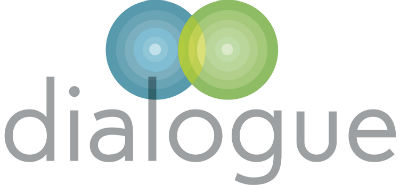 December 6th 2021
    Chris Freestone
Creating positive environments- key factors
Guidance for inspectors- applicable to schools and children’s social care settings.
Good resource to be aligned to the Regulation 44 visits
Based on children’s rights.
Culture and presentation of the staff:
Confident
Positive
Offering the least intrusive way to support the young person , empower them , keep them safe

Is this what you see , hear , captured in records?
https://www.gov.uk/government/publications/positive-environments-where-children-can-flourish
The culture of a setting is critical in enabling good practice to flourish. How children’s behaviour is supported, and their personal development nurtured will be reflected in the environment surrounding them. 
An open and enabling culture is one where staff carry out effective risk assessment that balances a child’s need to explore and learn new skills with the need to keep them safe. Similarly, effective assessment and planning based on an understanding of individual children’s needs, personalities and wishes will help staff to spot signs of distress at an early stage. This will help them to support children without the need for restraint or restriction.
 Offering children information, new experiences and opportunities to develop new skills increases the choices they can make. A risk-averse culture does not support children to develop their potential.
Is this in place? Is it embedded in practice? The inspector will give “significant weight” to positive relationships and that standard
Culture and practice – Ofsted guidance for inspectors
“ The practice of physical restraint includes many approaches, some of which, although lawful, are more restrictive and more likely to create an unsafe or harmful environment for children. If they are used, this may indicate that children’s needs are not being met consistently. The following triggers will always make us curious and want to explore and understand more about staff practice and its impact on children”  - are we tracking and reviewing the following?
restraint practices becoming the norm/being applied universally or indiscriminately
children sustaining injuries
repeated incidents or patterns that are easily identifiable
incidents that involve care staff being used on school premises to ‘manage’ children’s behaviour (as opposed to staff who hold multiple roles)
incidents that involve children being administered prescribed medication on an ‘as required’ basis to calm, relax or sedate them
incidents that involve the intentional use of equipment to physically restrict children, with or without staff being present (for example, safe space beds, a wheelchair, reins or a safety harness or a seatbelt)
the use of prone holds and/or taking children to the floor and/or ‘ground’ holds
restraining children in their bedrooms and/or on their beds
long periods of physical intervention
frequent or lengthy periods of single separation or ‘managing away’ in secure children’s homes
high numbers of staff involved in an incident
situations that are escalating, with restraint being used more frequently
were steps taken to use a less restrictive approach wherever possible?
was this the best /only way to support the young person and keep them safe?
questioning the “blanket approach” in a home?
is the service recognising ages and stages of development? 
universal restriction or single incident?
are terms such as time out, isolation, chill out, single separation and managing away being used – these may suggest that a child has been segregated and had their liberty restricted.
if “isolation “ is mentioned – how often , for how long?
are the adults aware of how this section of the guidance applies to their settings?
Restrictions on liberty……key points
[Speaker Notes: e.g. locking a kitchen door to all, with no plan to lift restrictions]
How does the recording influence practice?
Does the manager or school leader monitor trends and patterns about individual children, individual staff and groups of staff (such as shift patterns or lessons)?
Does the manager or school leader identify, explore and take action to improve any poor staff practice?
Does the manager or school leader take account of the views of children, including those who communicate non-verbally?
Recording and monitoring / leadership and management
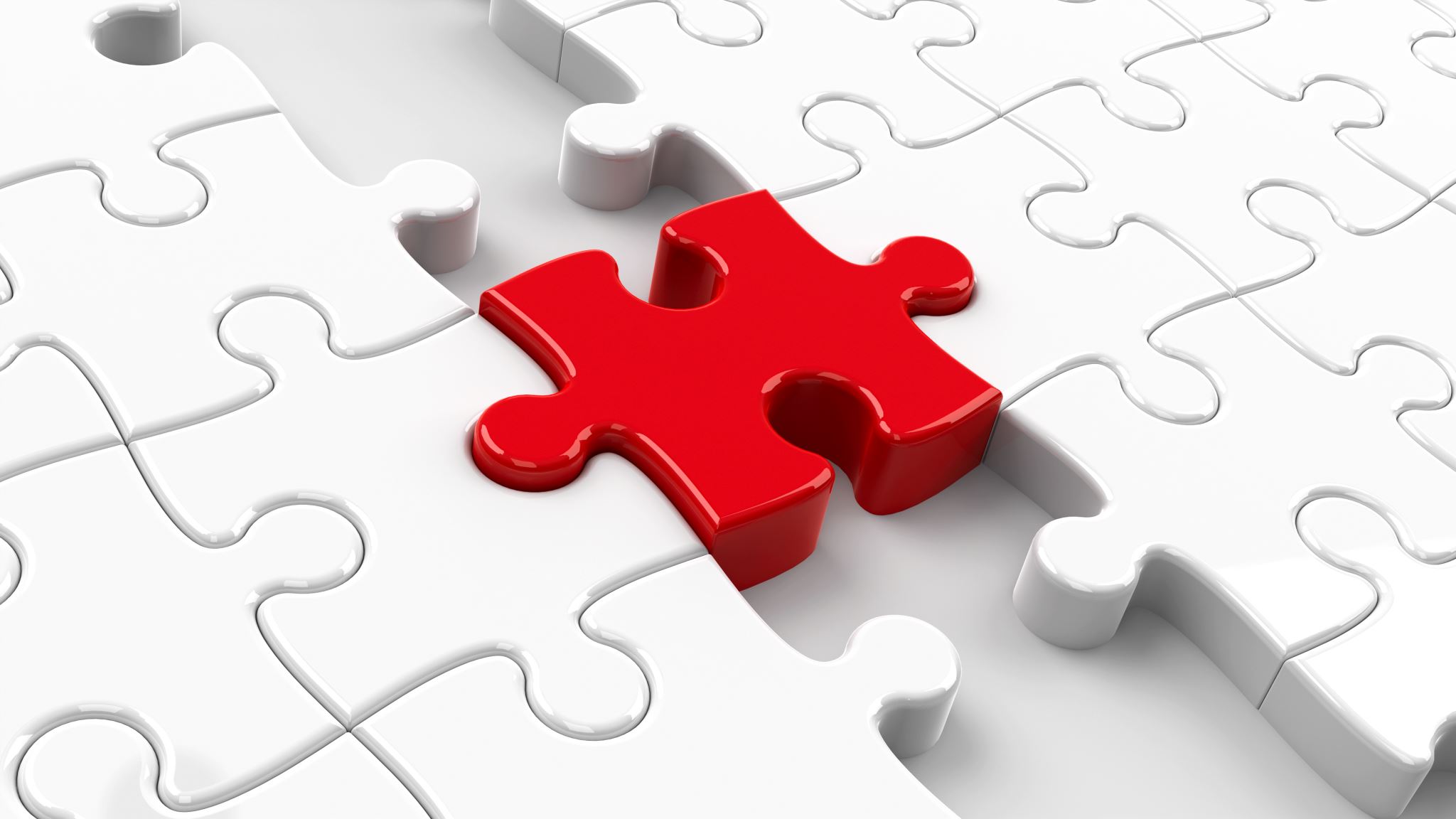 Are we looking at culture “across the board?”
Protective factors?
Embedded , up to date practice? 
Known and understood by all?
Aligned to Statement of Purpose, policies and procedures?
Positive relationships ? 
Professional curiosity ?
Non biased approach?
Non assumptive approach?
Forensic analysis?
Anything else?